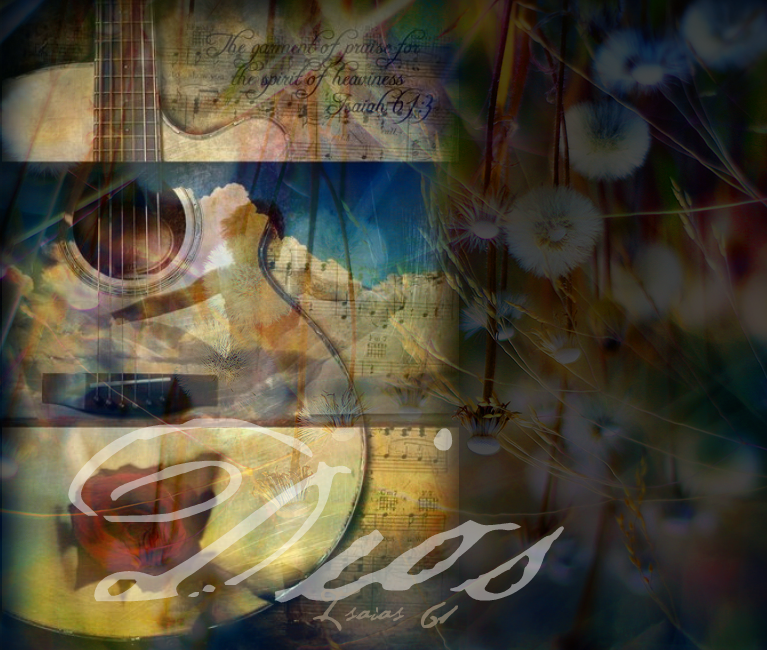 Se exalta a nuestro Diosentre el júbilo.Se exalta a nuestro Diosal sonar de las trompetas. Se exalta a nuestro Diosentre el júbilo.Con júbilo gritad a ÉlCon júbilo gritad a Él
www.iglesiaciudadmeridiana.org
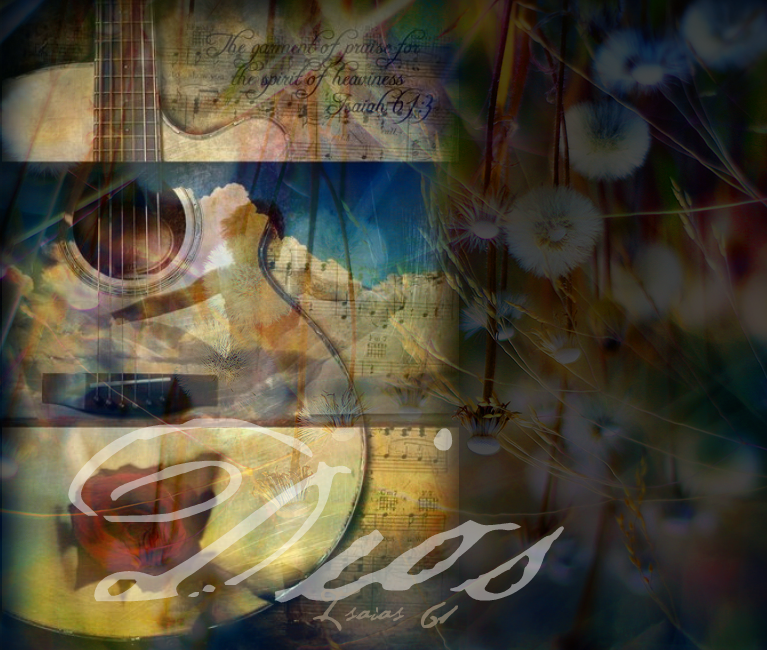 Con trompetas hay que celebrary aplaudamos a nuestro Señor.//Se exalta a nuestro Dios,se exalta a nuestro Dios ¡oh sí!//
www.iglesiaciudadmeridiana.org